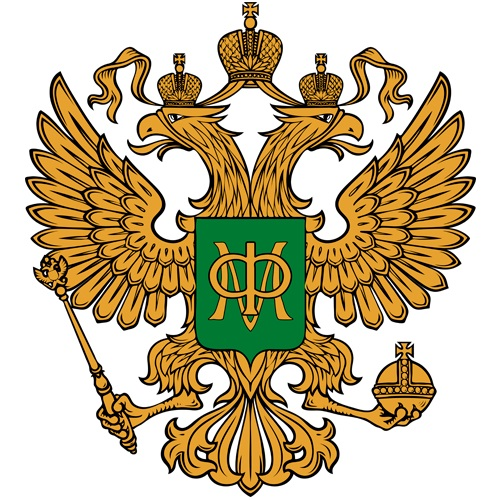 Требования к раскрытию информации в отчетности для аналитического мониторинга на примере анализа исполнения социального заказа
Процесс формирования бюджета
Формирование социального заказа субъекта Российской Федерации и его финансового обеспечения
РзПРз (раздел, подраздел ХХХХ); ЦСР (Целевая статья расходов ) (на стадии формирования Соц.Заказ); 
КВР (Вид расхода (не определен до выбора исполнителя Соц. Заказа)
?
2
Процесс формирования бюджета
1 января 2023 года
Утверждение закона
Доведение БА, ЛБО
Формирование проекта закона
3
1
2
Формирование смет ПБС
Формирование сводной бюджетной росписи
Формирование социального заказа субъекта Российской Федерации и его финансового обеспечения

Утверждение социального заказа
?
РзПРз (раздел, подраздел ХХХХ); ЦСР (Целевая статья расходов ) (на стадии формирования Соц.Заказ); 
КВР (Вид расхода (не определен до выбора исполнителя Соц. Заказа)
3
Утверждение социального заказа
Доведение БА до ГРБС
Доведение ЛБО до ПБС
Резервные позиции -  не распределенные БА     Финансовый орган
Процесс формирования (исполнения)  бюджетаопределение  ИСПОЛНИТЕЛЕЙ Социального заказа
Основные показатели Соглашения
Состав услуг
Возможный объем предельного финансового обеспечения
Расчетный (предельный) объем предоставляемых услуг (при предоставлении социального сертификата (обращения потребителя социальной  услуги)
Условия предоставления финансового обеспечения
Авансирование 
Возмещение затрат
?
5
Процесс формирования (исполнения)  бюджетаопределение  ИСПОЛНИТЕЛЕЙ Социального заказа
Определение получателя финансового обеспечения
Определение типа финансового обеспечения
Расчет предельных  сумм финансового обеспечения
       Определение способа финансового обеспечения
Авансирование с отчетом
Возмещение затрат
Для учета
Способ предоставления трансферта определяет корреспонденции в бухгалтерском учете
Трансферт с условиями -
Через расчеты по авансам
1 206 4Х 56Х
Трансферт без условиями – через расчеты по обязательствам
1 302 4Х 73Х
6
Определение Владельца социального сертификата (потребителя социальных услуг)


!ВАЖНО!
Не определен
Исполнитель социальных  услуг (социального заказа)
Процесс исполнения бюджета (социального заказа)
Принятие Бюджетных Обязательств (БО) при оформлении Социального сертификата не представляется возможным
Для принятия БО
 необходимо
Определение исполнителя услуги
Определение типа финансового обеспечения
Выбор услуги  (ее количества)
Определение суммы финансового обеспечения
Исполнитель услуг                                           тип финансового обеспечения
7
Определение Исполнителя социальной услуги
Предъявление Социального сертификата

!ВАЖНО!
Принятие Бюджетных обязательств по предоставлению финансового обеспечения
Процесс исполнения бюджета (социального заказа)
8
Процесс исполнения социального заказапредъявления социального сертификата
9
Процесс исполнения социального заказапредъявления социального сертификата
Признание денежного обязательства на предоставление трансферта               
                                                                          (финансового обеспечения)
10
Отчетность  об исполнении бюджетараскрытие информации о ходе выполнения Социального заказа
11
Отчетность  об исполнении бюджетараскрытие информации о ходе выполнения Социального заказа
12
Отчетность  об исполнении бюджетараскрытие информации о ходе выполнения Социального заказа
Отчет об исполнении бюджета (ф. 0503127) - ГРБС
13
Отчетность  об исполнении бюджетараскрытие информации о ходе выполнения Социального заказа
Отчет об исполнении бюджета (ф. 0503127) - ПБС
ХХХ – КВР обособленный - требуется обособление грантов в форме субсидий на исполнение социального заказа
14
Отчетность  об исполнении бюджетараскрытие информации о ходе выполнения Социального заказа
Отчет об исполнении бюджета (ф. 0503127) – ГРБС, ПБС
15
ХХХ – КВР обособленный
Отчетность  об исполнении бюджетараскрытие информации о ходе выполнения Социального заказа
Пояснительная записка Сведения о дебиторах (ф. 0503169) – ГРБС, ПБС
ХХХ – КВР обособленный – требуется обособление грантов в форме субсидий на исполнение социального заказа
16
Отчетность  об исполнении бюджетараскрытие информации о ходе выполнения Социального заказа
Пояснительная записка Сведения о дебиторах (ф. 0503169) – ГРБС, ПБС
ХХХ – КВР обособленный
17
Отчетность  об исполнении бюджетараскрытие информации о ходе выполнения Социального заказа
Пояснительная записка Справка (ф. 0503110) – ГРБС, ПБС
ХХХ – КВР обособленный
18
Отчетность  об исполнении бюджетараскрытие информации о ходе выполнения Социального заказа
Отчет о бюджетных обязательств (ф. 0503128) – ГРБС
19
Отчетность  об исполнении бюджетараскрытие информации о ходе выполнения Социального заказа
Отчет о бюджетных обязательств (ф. 0503128) – ГРБС, ПБС
ХХХ – КВР обособленный
20
Отчетность  об исполнении бюджетараскрытие информации о ходе выполнения Социального заказа
Отчет о бюджетных обязательств (ф. 0503128) – ГРБС, ПБС
ХХХ – КВР обособленный
21
Отчетность  об исполнении бюджетараскрытие информации о ходе выполнения Социального заказа
Отчет о бюджетных обязательств (ф. 0503128) – ГРБС, ПБС
ХХХ – КВР обособленный
22